Indicators for a Sustainable Future
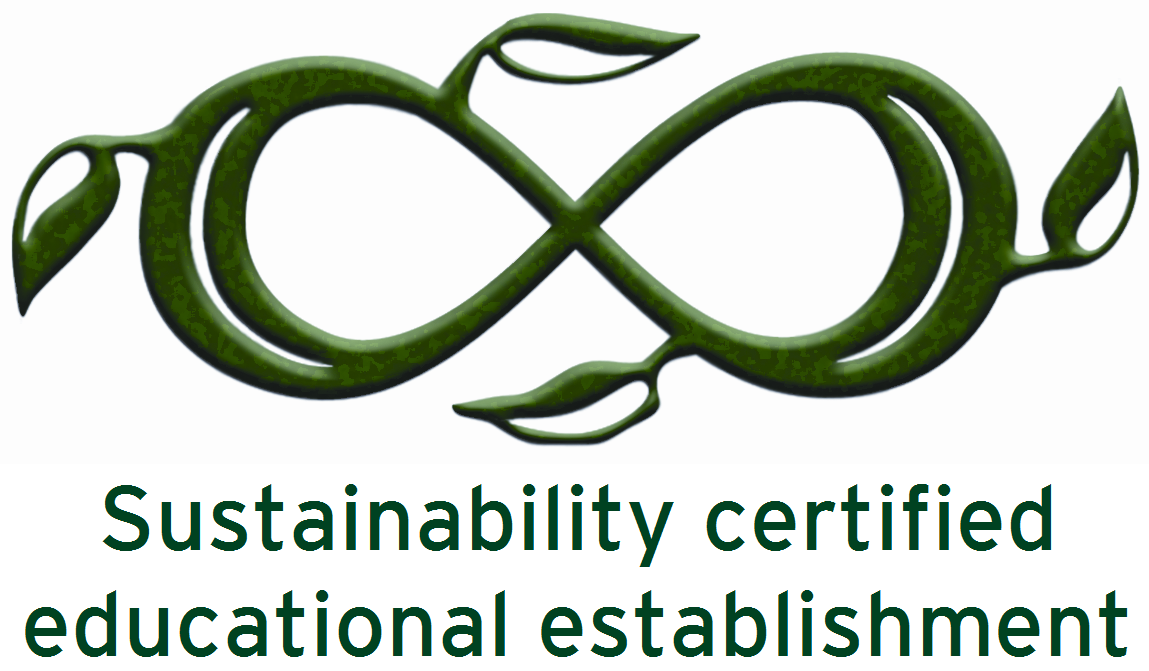 Okka-background organisation: The Trade Union of Education in Finland OAJ
Sustainable Development Certification -system for Educational Establishments. System is financed by the Ministry of Education
Each educational establishment (early childhood-kindergarten, primary and secondary school, vocational school, arts education, liberal adult education) has their own priorities for sustainable future which are evaluated in eDelphi online future tool, if the institution participates in certification process.

In Finland there is 128 certified units since 2004
24 institutions of liberal adult education since 2014
Indicators for a sustainable future are a new innovation and reform to the sustainable certification system 2020-2022
Theoretical basis in transformative learning, future studies and learning organisation
Sertification process in Finland
Self-evaluation of the institution
Discussion of the results
Development plan
Implementation of the plan
Indicators for a sustainable future
External audit
The process of self-evaluation
Criteria for the basic level of operation
Development plan and commitment to implementation
Applying the certificate from the OKKA-Foundation
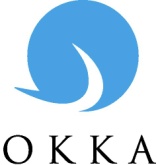 Kaukametsä civic college history of auditing
Kaukametsä civic college
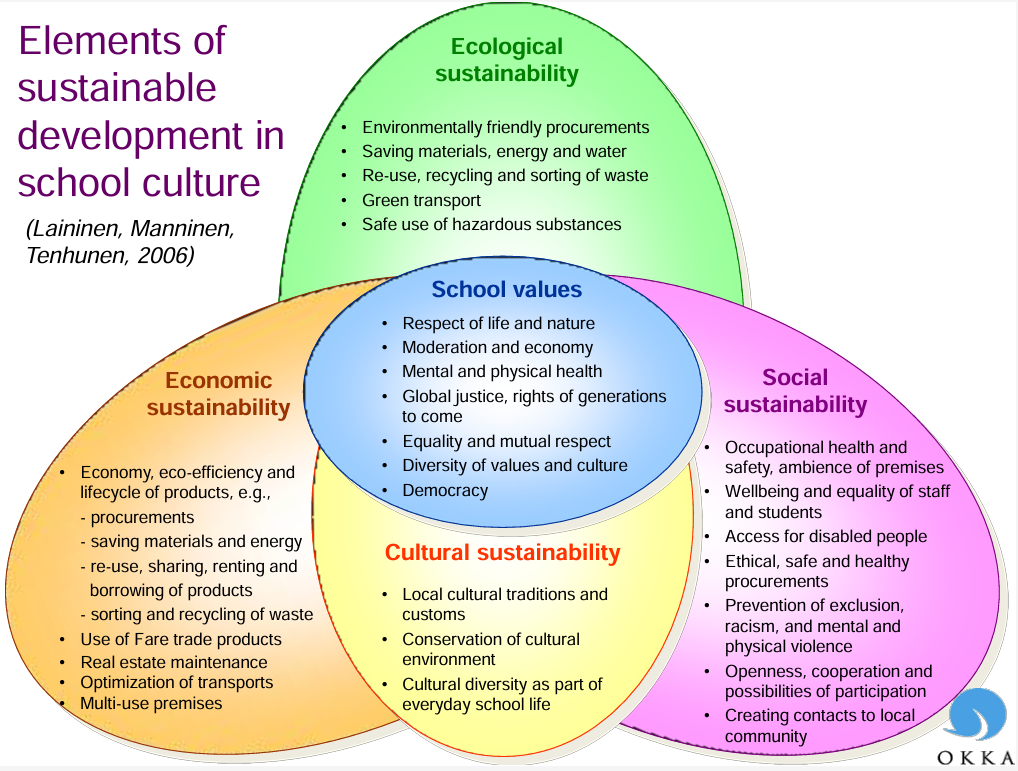 Ecological and economic goals:
reduces the need for raw materials and other resources
reduces energy consumption
reduces the amount of waste generated and the costs of its processing
reuse materials
increase the use of digital tools, remote working, distance teaching
-> Operational culture, teaching, management

Cultural and social goals:
improve safety
prevent exclusion
increase well-being (Loving, Being, Doing, Having)
to increase the nurturing of cultural heritage and multiculturalism and domestic internationalism
value education in accordance with the eco-social concept of civilization
-> Operational culture, teaching, management
Levels of learning (teaching, management, operational culture)
Reason
Reason + experience
Reason + experience  + imagination
Adapted from Arto O. Salonen, lähteitä: Sterling (2003, 2010), Bateson (1972)
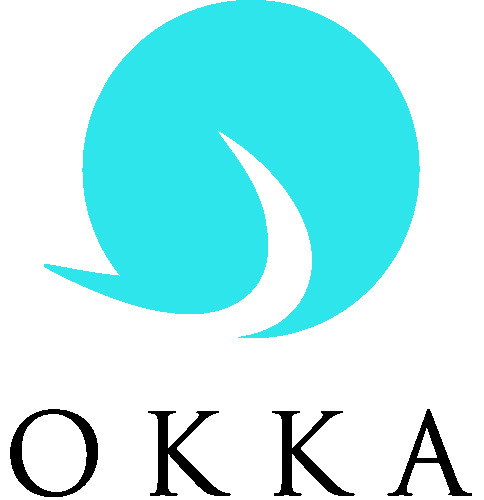 1.  Relationship with society
Networked
Global perspective
Transformation of society as a goal of the organisation
2. Work community
Interaction and diversity
Co-creative organisation
Transformative partnerships
TRANSFORMATIVE EDUCATIONAL INSTITUTION
4. Learning
From individual learning to organisational learning
Learning as making a change
3. Future orientation
From foresight to utopias
Shared visions as the drivers of change
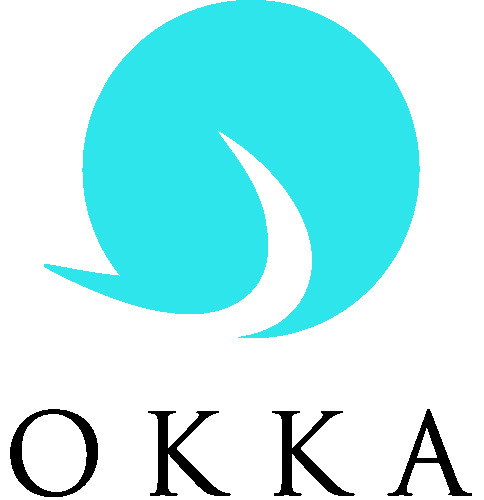 The contents of the indicators
Characteristics of the three orientations
++
TRANSFORMATIVE
Change agency
Encounters, sharing, meanings
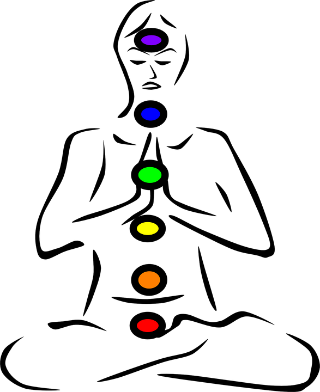 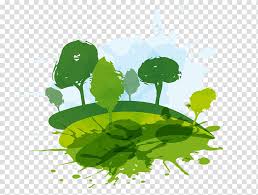 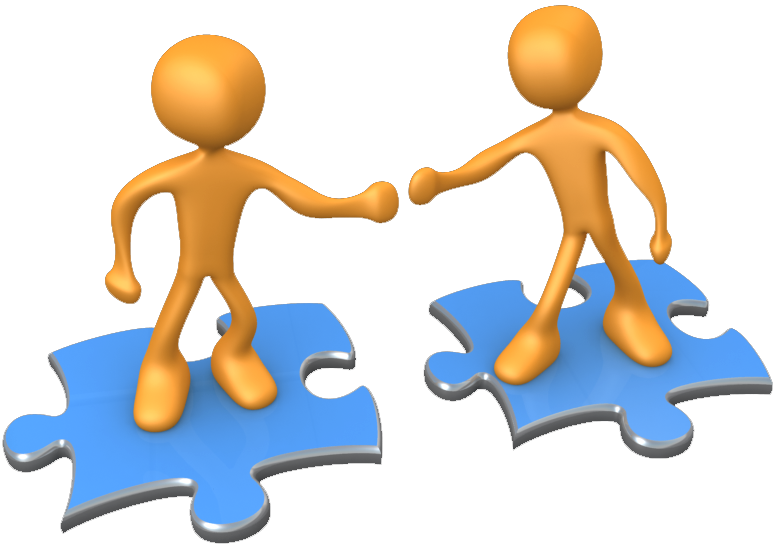 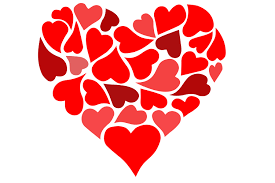 Visions and utopias
Embodied
experience
+
?
TRANSFORMATIVE ORIENTATION
PROACTIVE
REPRODUCTIVE
Broadening perspective
Critical
Narrowing perspectives?
Support and safety
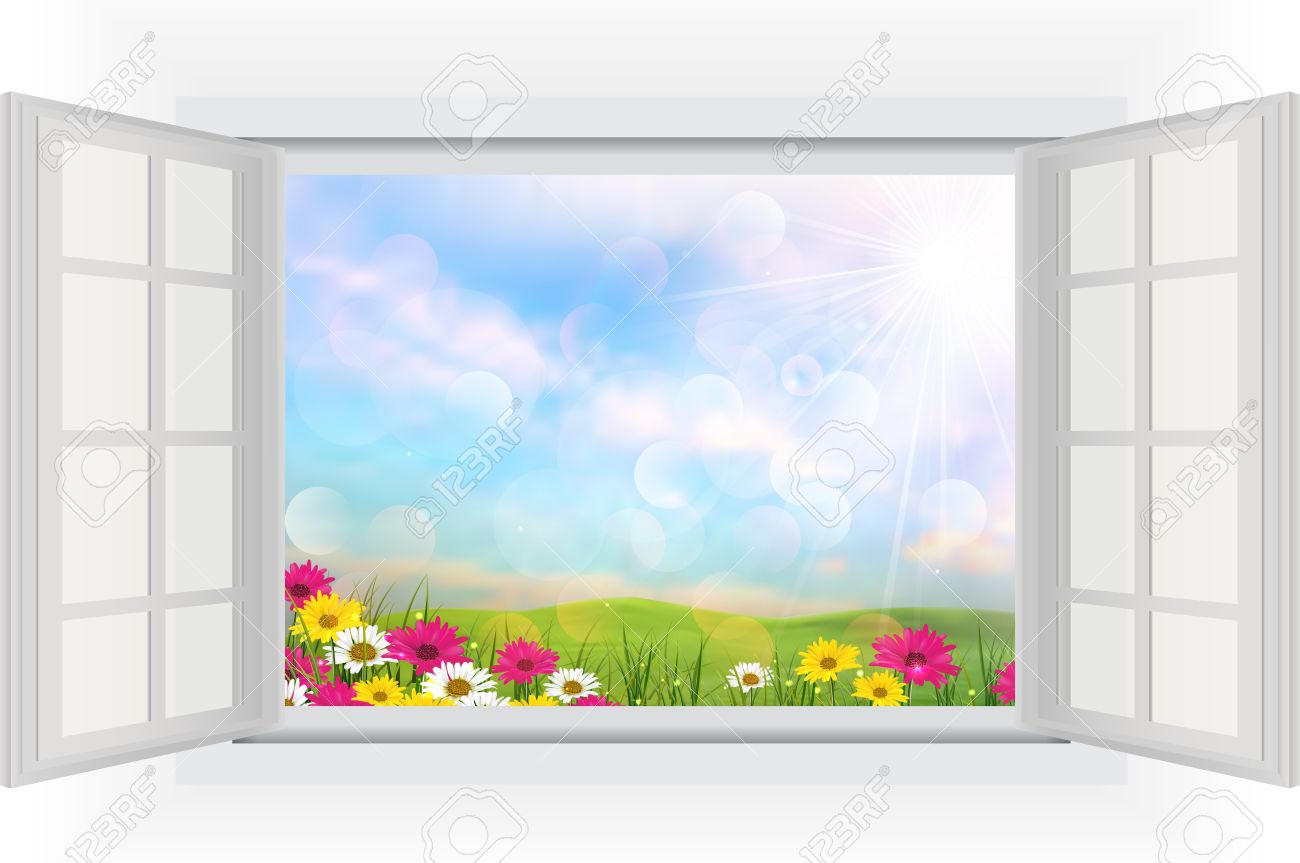 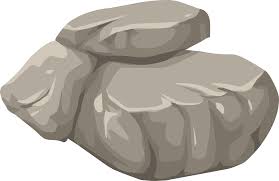 REPRODUCTIVE ORIENTATION
Reaching towards the future
Seeing the whole
Preventing reformation?
Bedrock
+
++
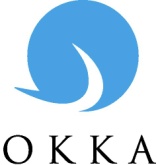 PROACTIVE ORIENTATION
Kaukametsän opisto has thought about how the Agenda2030 sub-areas should be displayed in its own operations
Finland's plan includes two priorities:
* Carbon-neutral and resource-wise Finland
* An equal, equal and competent Finland
What kind of world we want to live in? How we can reduce inequality, strive for equality and be happy?

Inequality is influenced by four significant resources: income, wealth, education and power. Life conditions are unequal for different people in our world, also in Finland, and existential conditions are also unequal, unfortunately. Examples of existential conditions are racism, unequal treatment of men and women, the status of the disabled, the effect of sexual orientation on being a person. Different groups of people have different amount of right, different amount of power, different amount of wealth.

How do we guarantee that, for example, young people of special needs (ADHD, Autism, Tourette…) do not fall out of our system, get sidelined. How to guarantee their equal rights to succeed in life. How to guarantee the inclusion of disabled people in our society. How to guarantee respect for cultural diversity. How can liberal arts work  and civic college be involved in helping ensure that no young person of special needs, disabled person, member of a cultural minority, or elderly person is excluded because adequate inclusive support is not available?
The relational theory of sustainable well being
Civic college studies
Ecosocial awareness: degrowth-thinking, personal ecosocial transition, coherence
A lifestyle based on the overconsumption of Western society
Doing
Loving
Being
Having
Responsibility
Moderation
Inter-
personality
<
systemicity
Future and solution
orientation
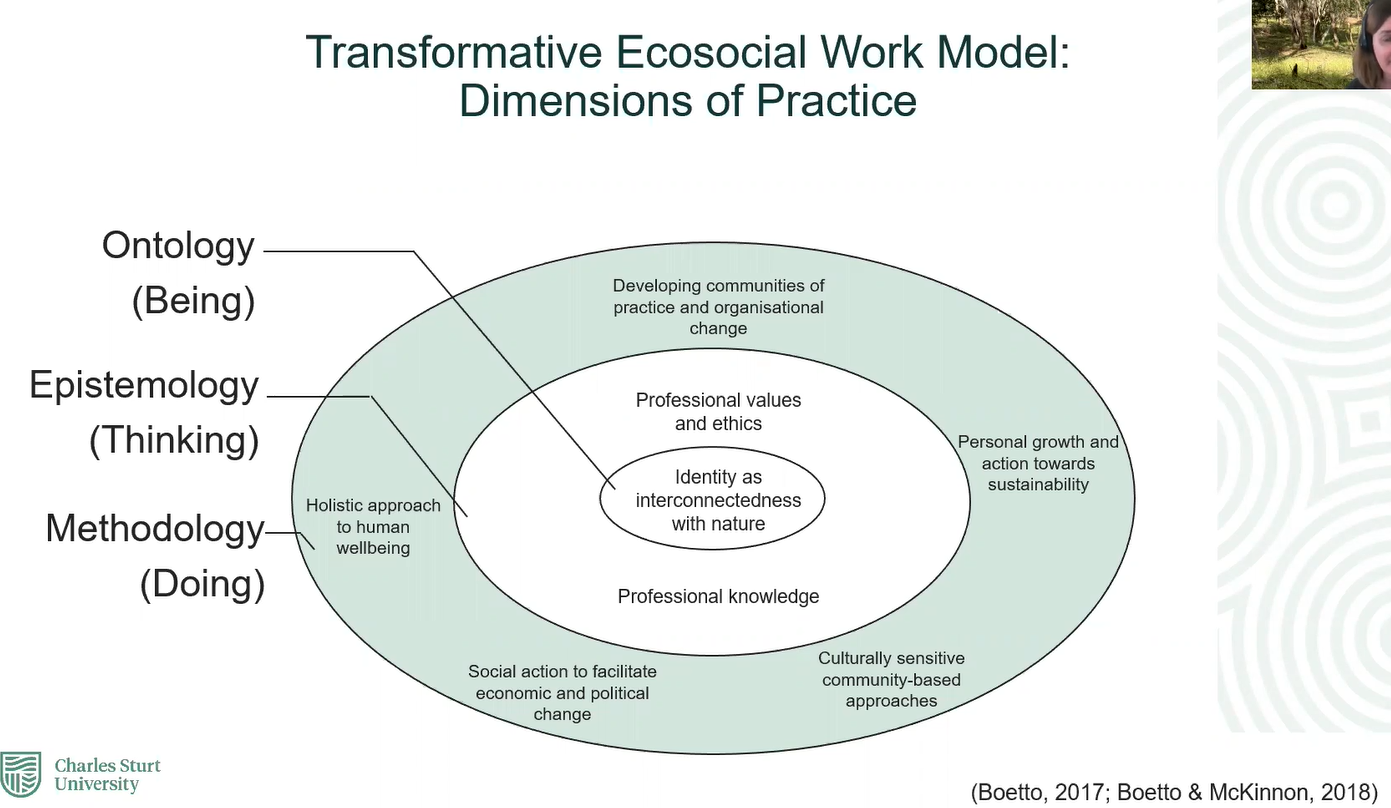 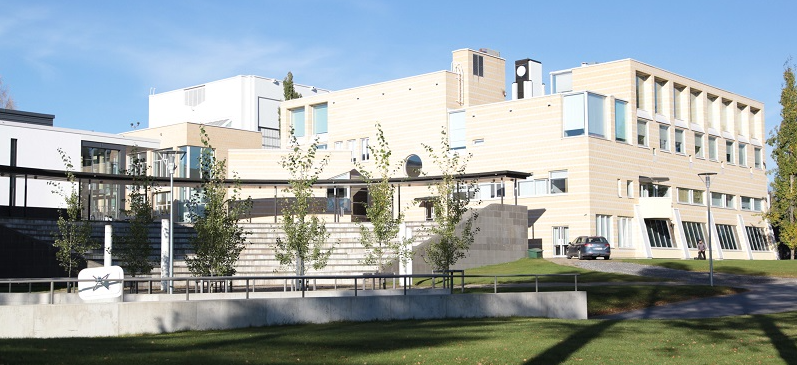 Thank you !